Presentation to the 19th session of the Intergovernmental Working Group on the Effective Implementation of the Durban Declaration and Programme of Action11 - 22 October 2021, Geneva, Palais des Nations, conference room XX
Dominique Day, Chair,UN Working Group of Experts on People of African Descent
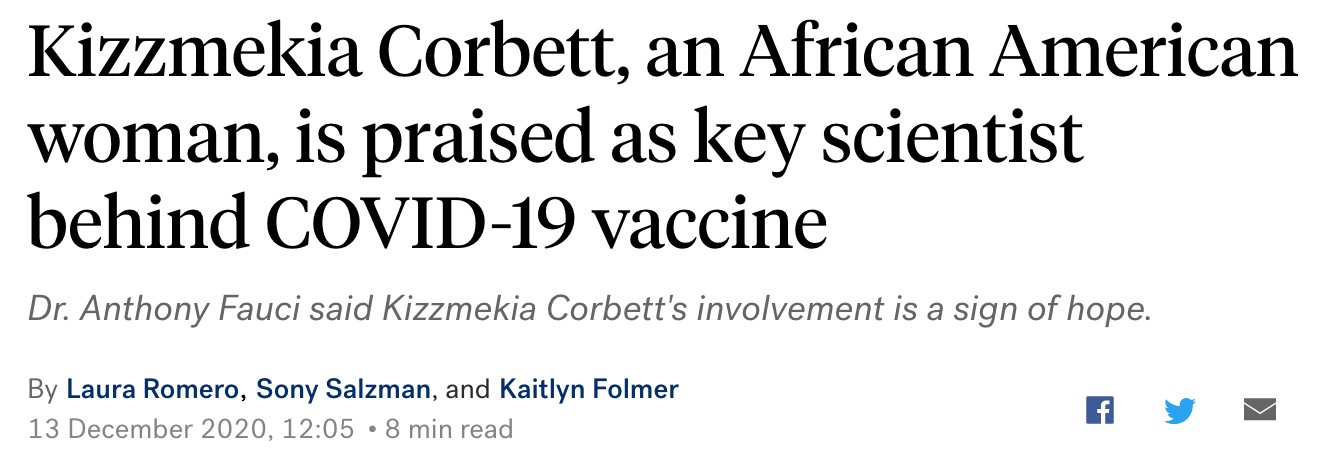 Dr. kizzmekkia corbett
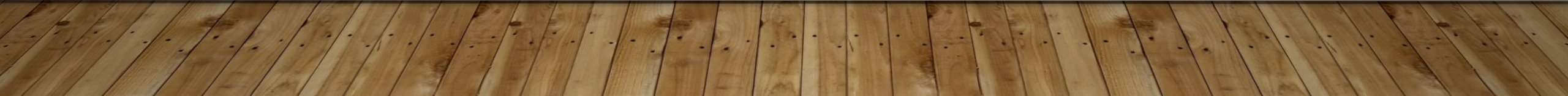 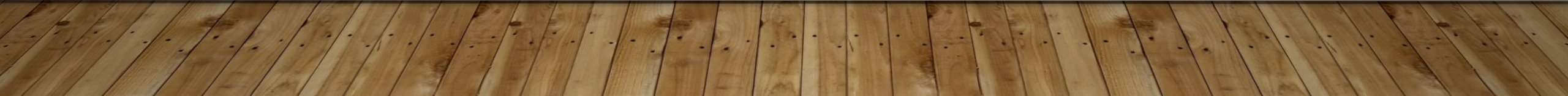 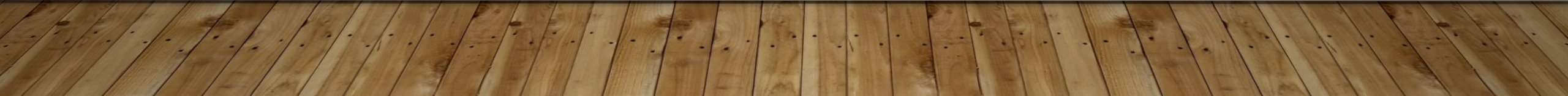 Temp agencies willing to present white candidates only